Oregon Engagement SummitNovember 18, 2015
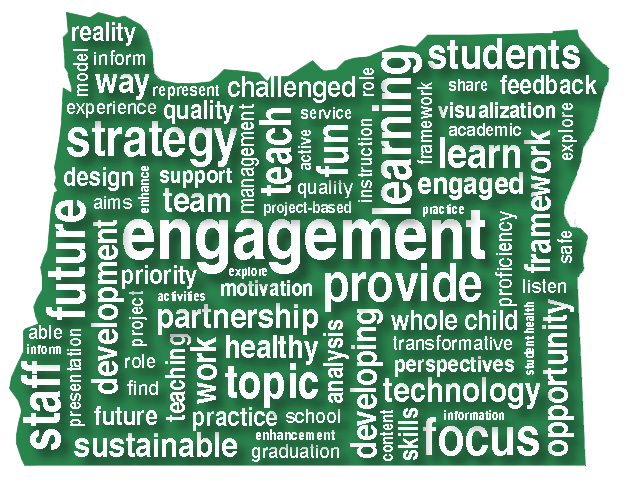 Oregon ASCD in partnership with COSA
Oregon ASCD
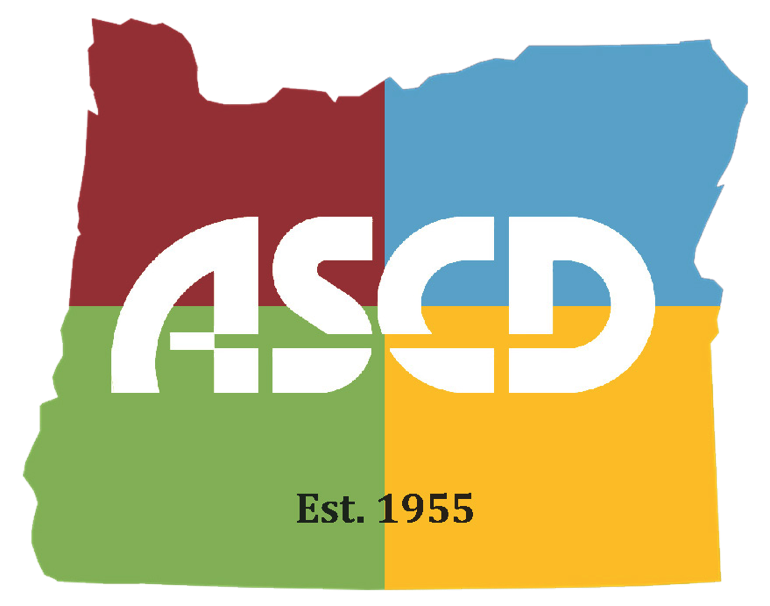 Empowering those committed to enhancing education
Oregon ASCD Board
Colin Cameron,        Executive Director
Cate Hill, Bend-La Pine
Chris Gutierrez, OALA
Erin Whitlock, OEA Center for Great Schools
Greg Borgerding, Eugene
Gwen Soderberg-Chase, Grants Pass
Inge Aldersebaes, OEA Choice Trust
Jacquie Jaquette,         Central Point
John George,           Gresham-Barlow
Lynn Scott, Central Point
Michael Ralls,                 North Clackamas
Rachael George,          Oregon Trail
Samantha Steele,         Central Point
Scot Stockwell, St. Helens
Aeylin Summers,            North Clackamas
Whole School, 
Whole Community, Whole Child
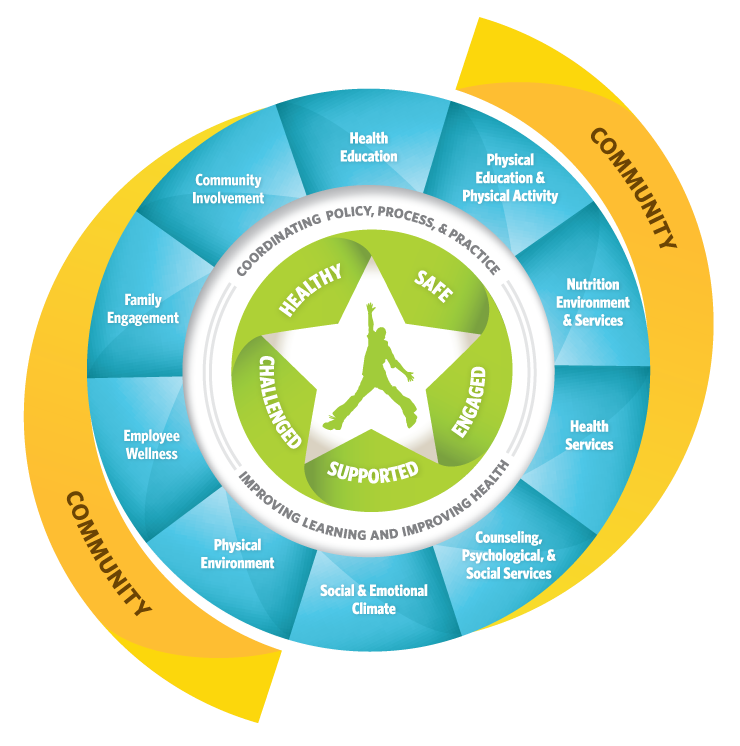 Whole School, 
Whole Community, Whole Child
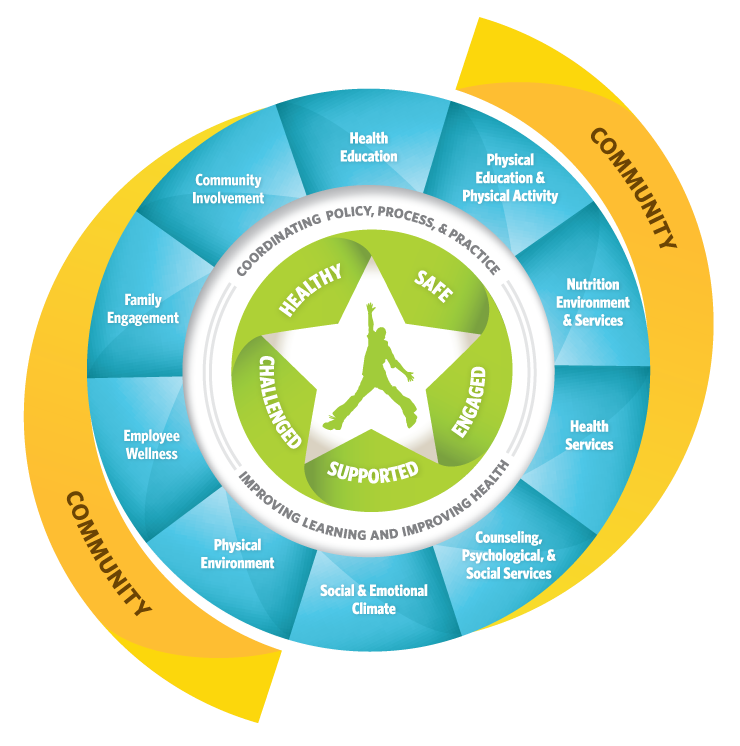 Every student 
has the right 
to be
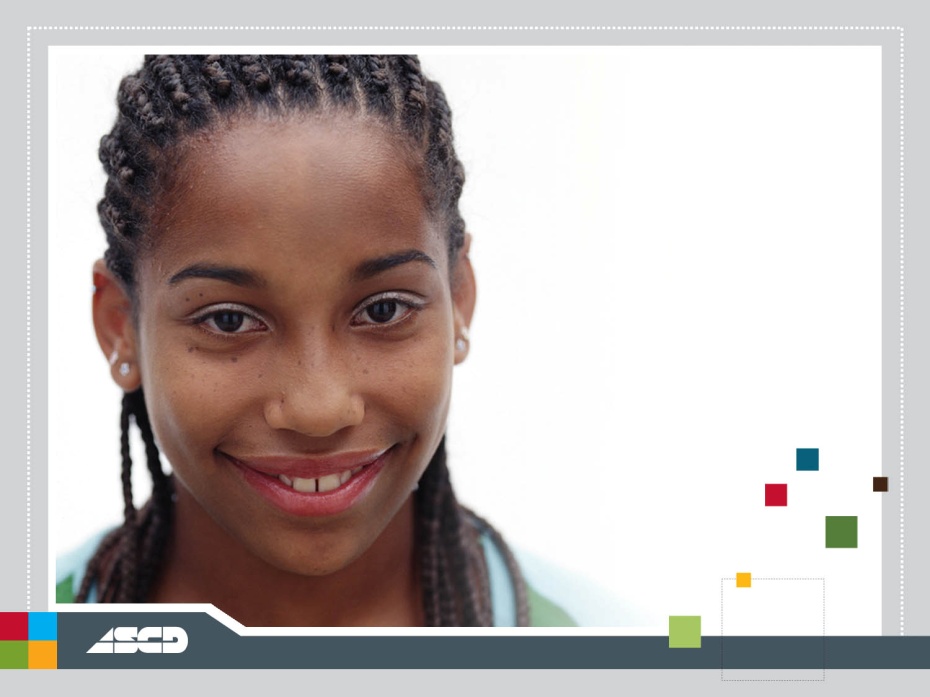 SAFE
HEALTHY
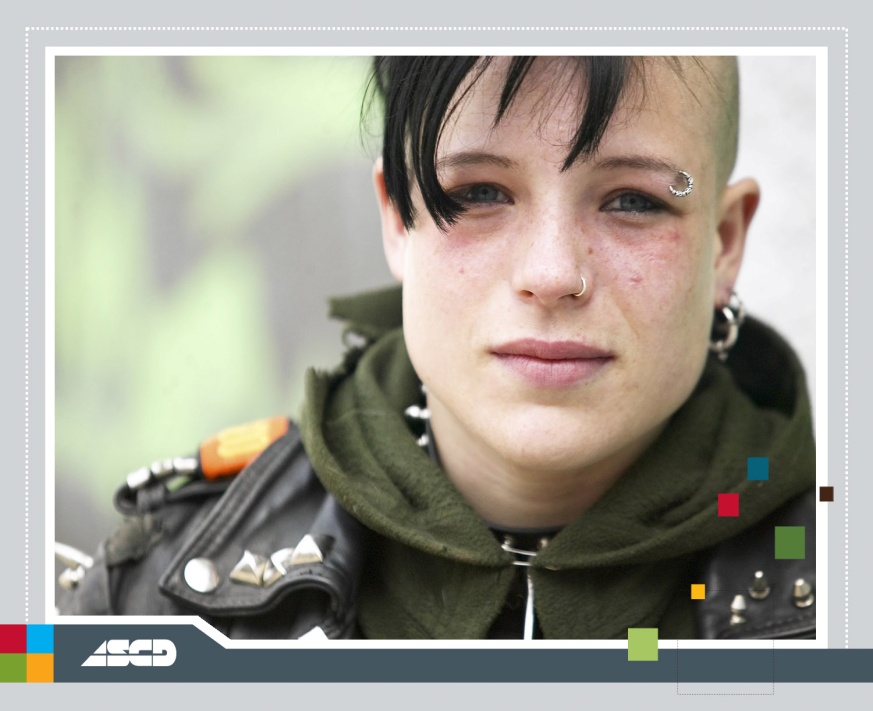 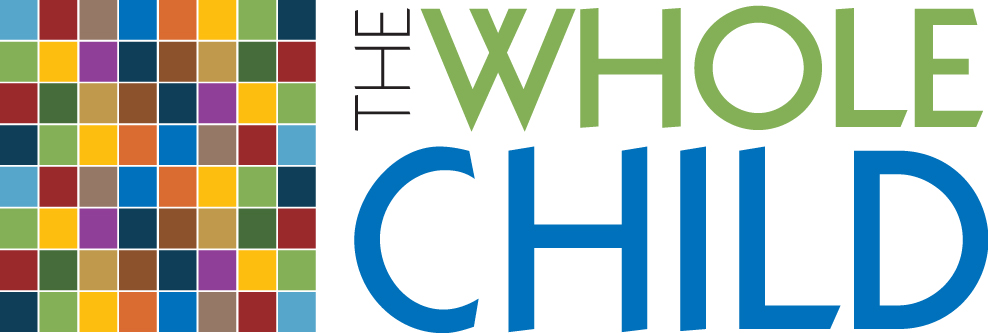 ENGAGED
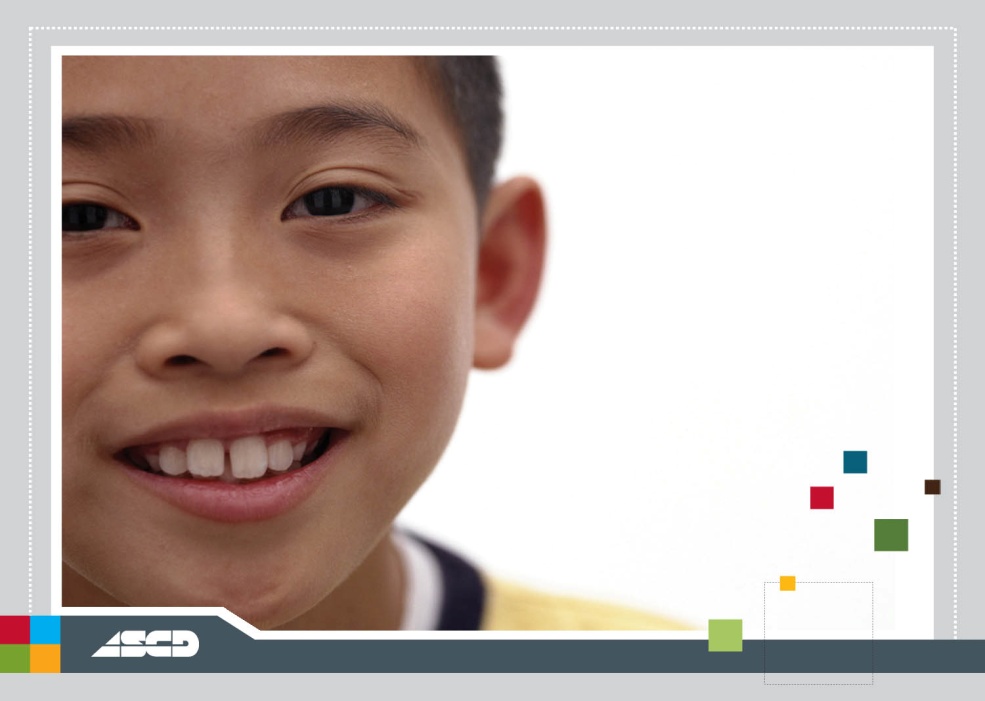 CHALLENGED
SUPPORTED
Oregon Posts Nation's Worst Graduation Rate for Class of 2013
By Betsy Hammond | The Oregonian/OregonLive 
January 26, 2015, updated January 27, 2015
Oregon's 69 percent on-time graduation rate for the class of 2013 is the worst of any state in the nation, according to new data posted by the U.S. Department of Education.

Oregon ranks No. 49 in the nation with just one state, Idaho, unable to report its high school graduation rate, the federal report says.

For the class of 2012, Oregon ranked No. 46 in the nation, with Nevada ranking worse and three states unable to accurately calculate their graduation rates in the manner now required by the federal government.
Oregon Fails to Improve Dismal Graduation Rate
By Betsy Hammond | The Oregonian/OregonLive on January 29, 2015 at 12:01 AM, updated January 29, 2015 at 11:50 AM
Oregon's on-time graduation rate reached a historic high of 72 percent for the high school class of 2014, the state reported Thursday.
But all of the improvement from the previous year stems from change in the state's definition of a high school graduate, not an uptick in Oregon students earning diplomas.
Had the definition stayed the same, the statewide rate would have fallen almost 1 percentage point, to 68 percent.
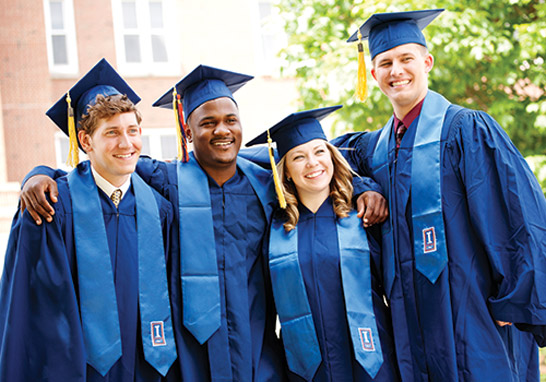 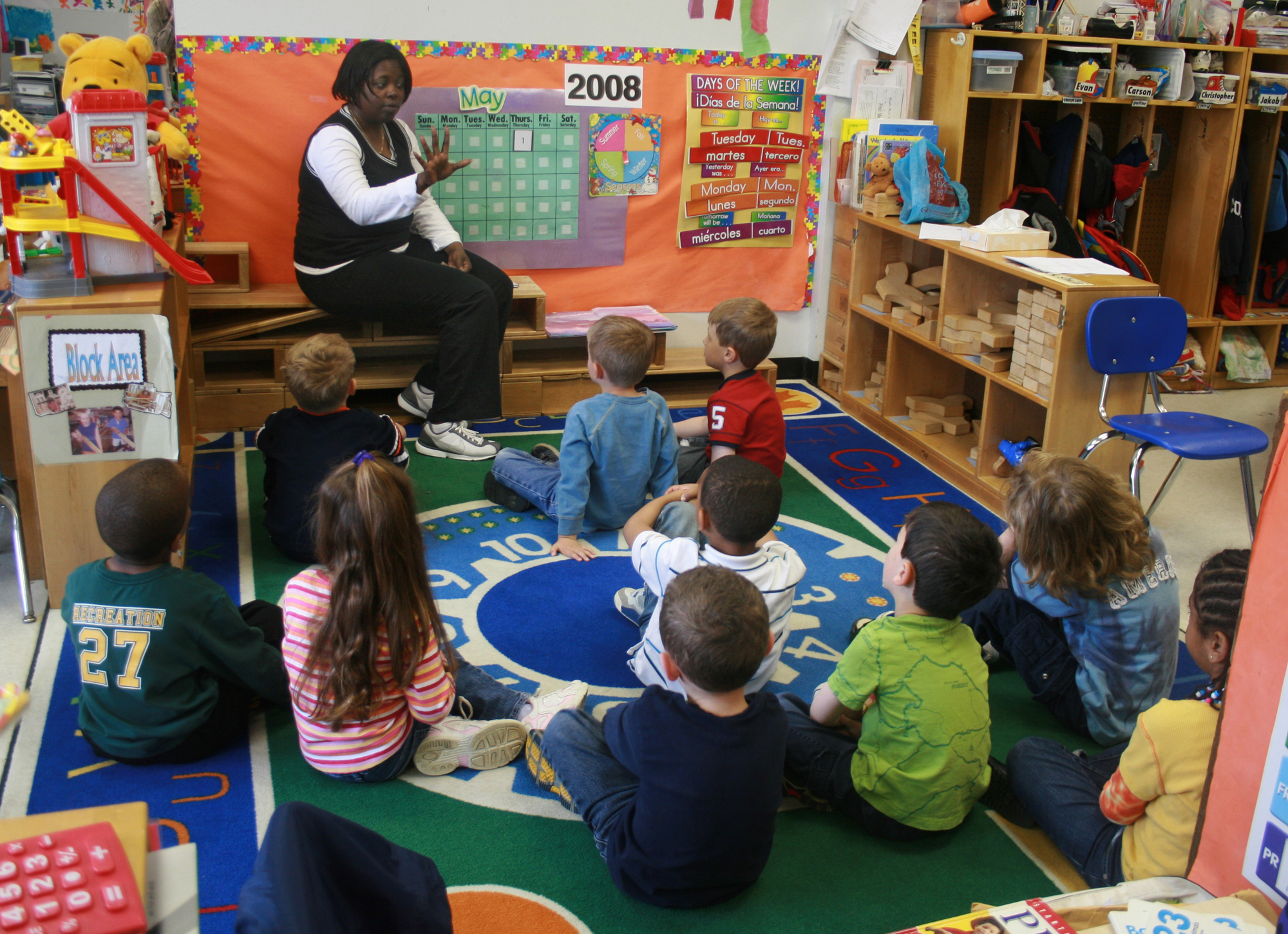 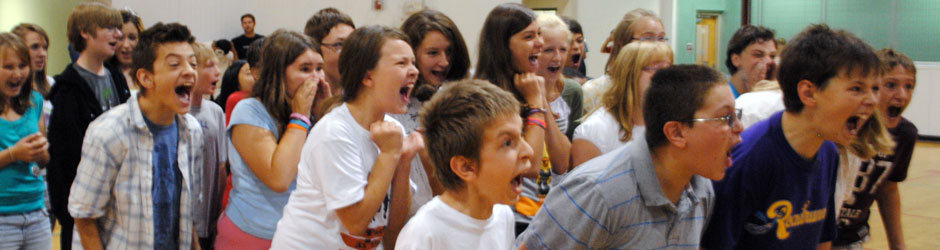 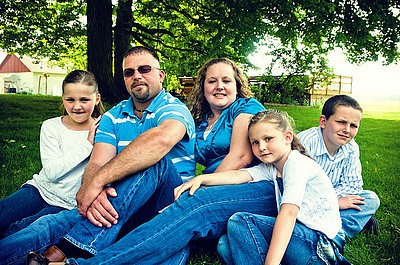 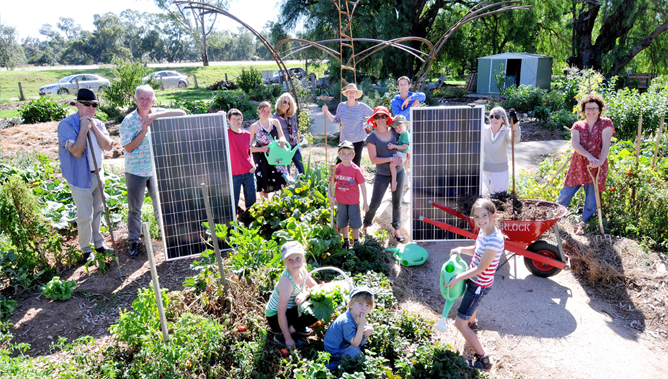 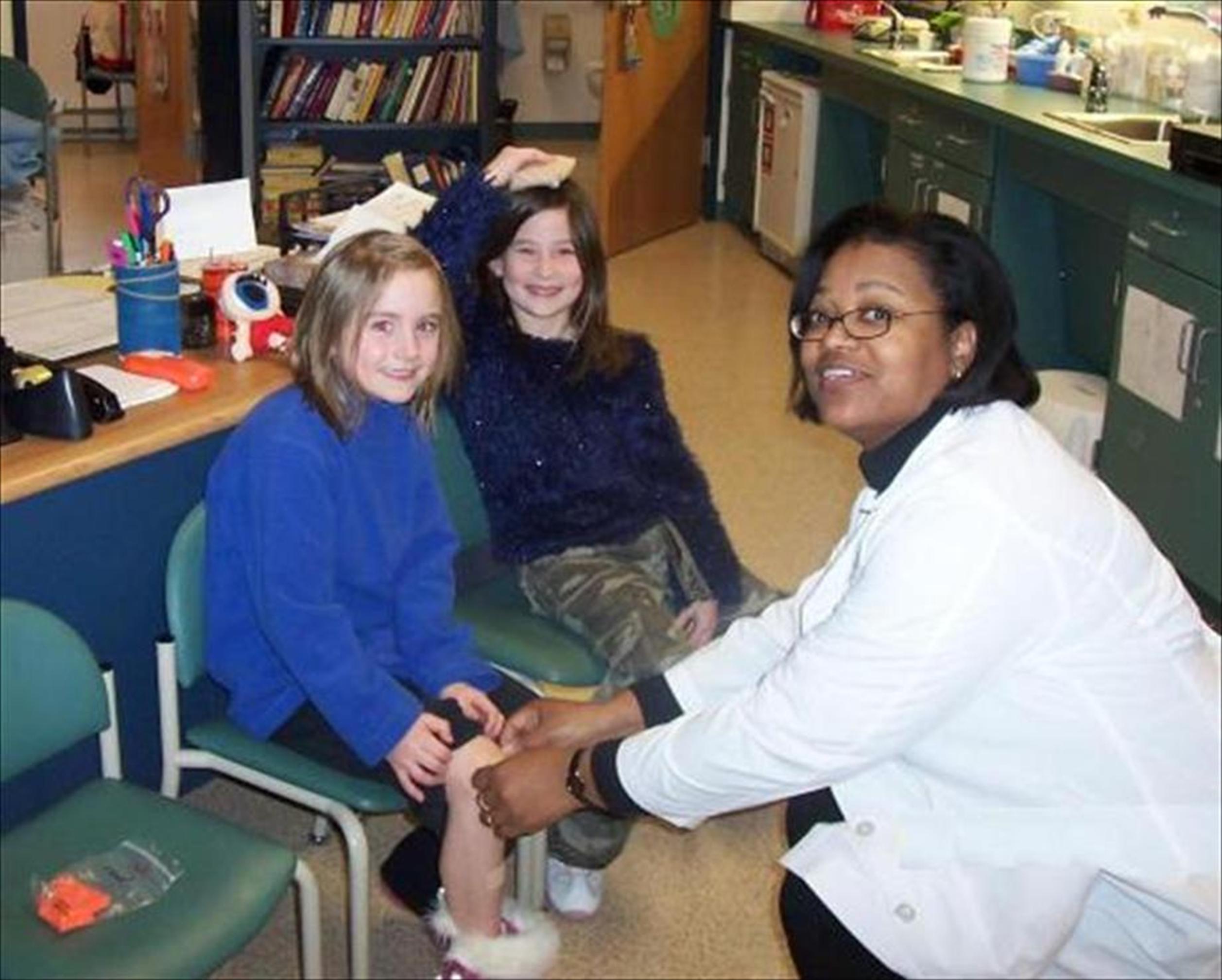 Convene Oregon’s Talent
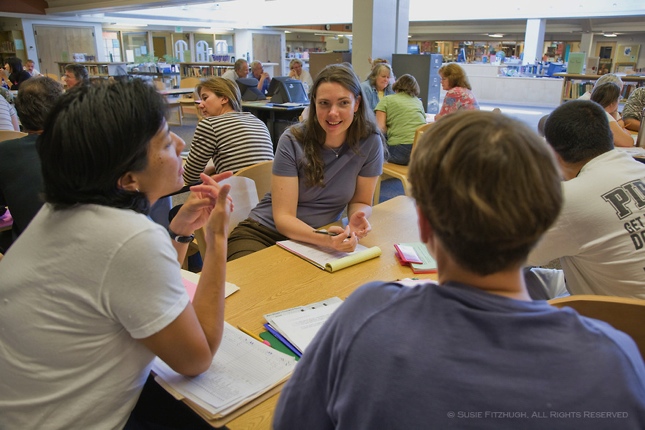 Convene Oregon’s Talent
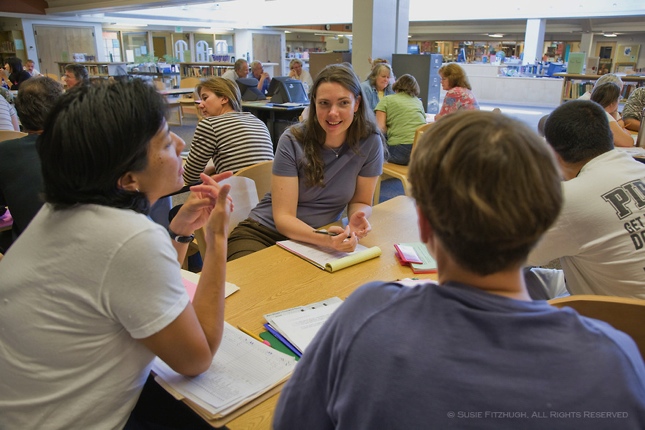 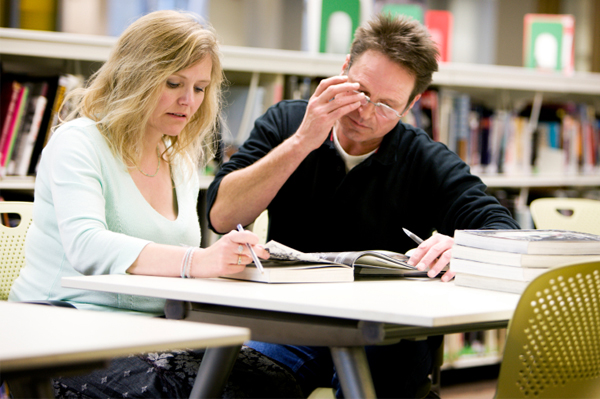 Convene Oregon’s Talent
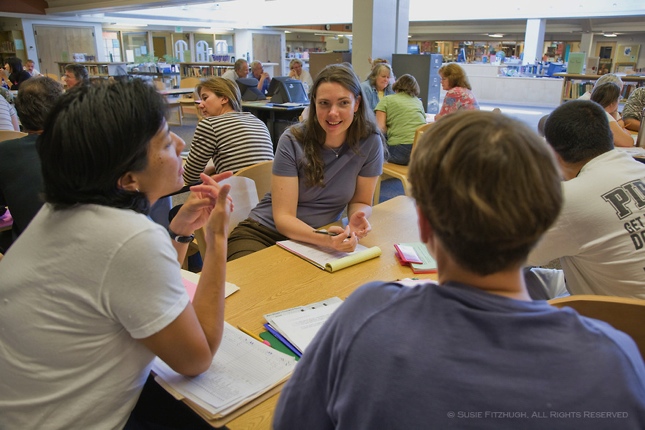 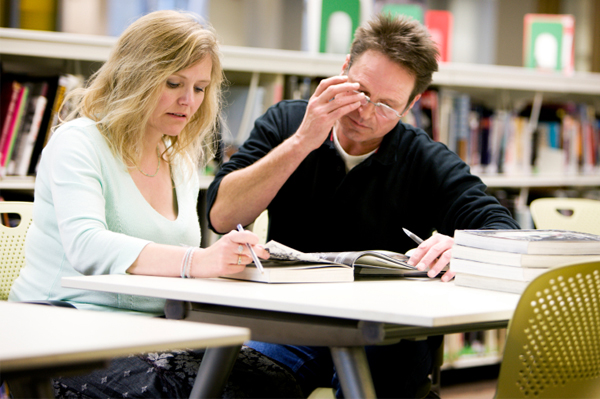 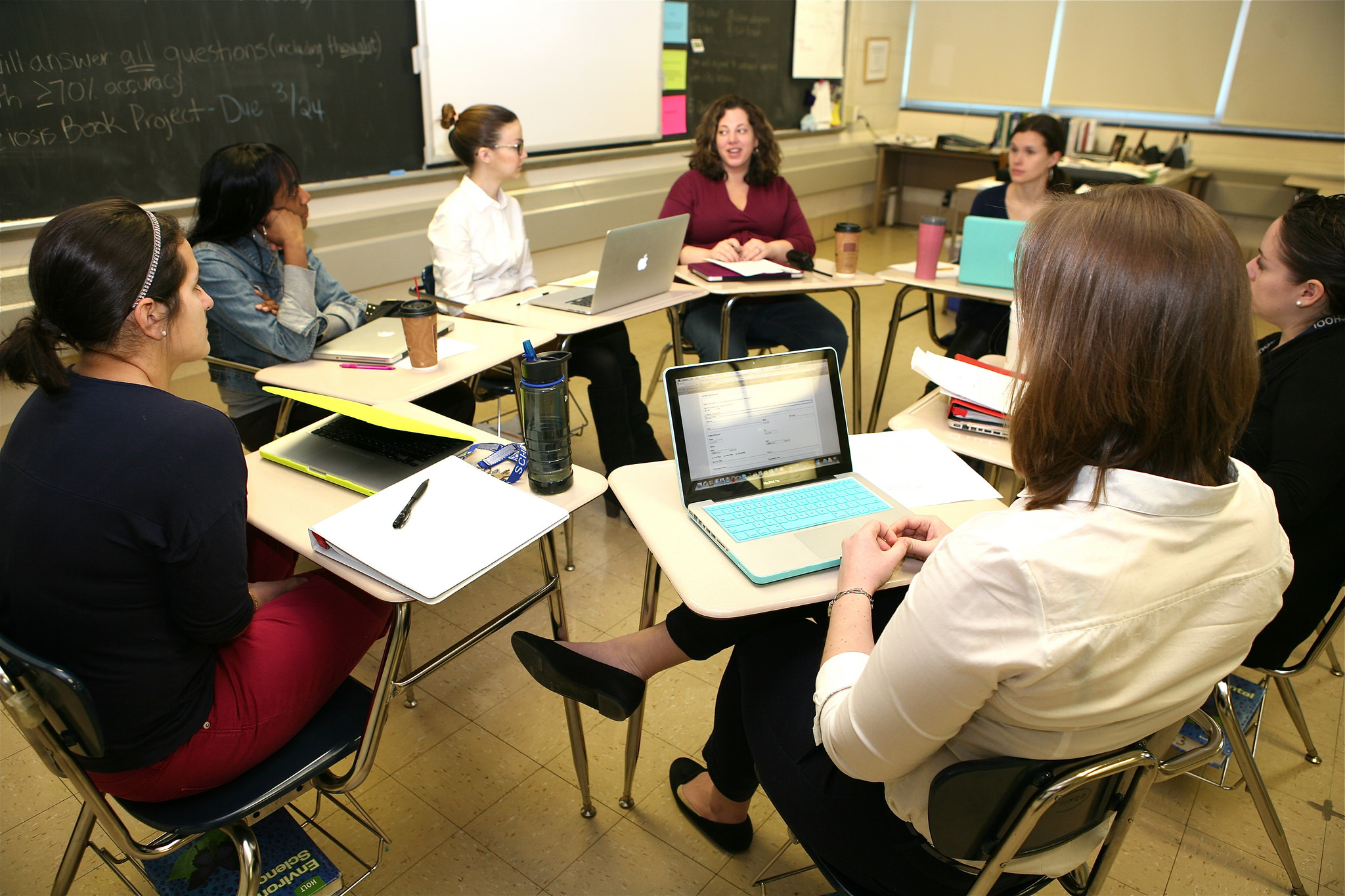 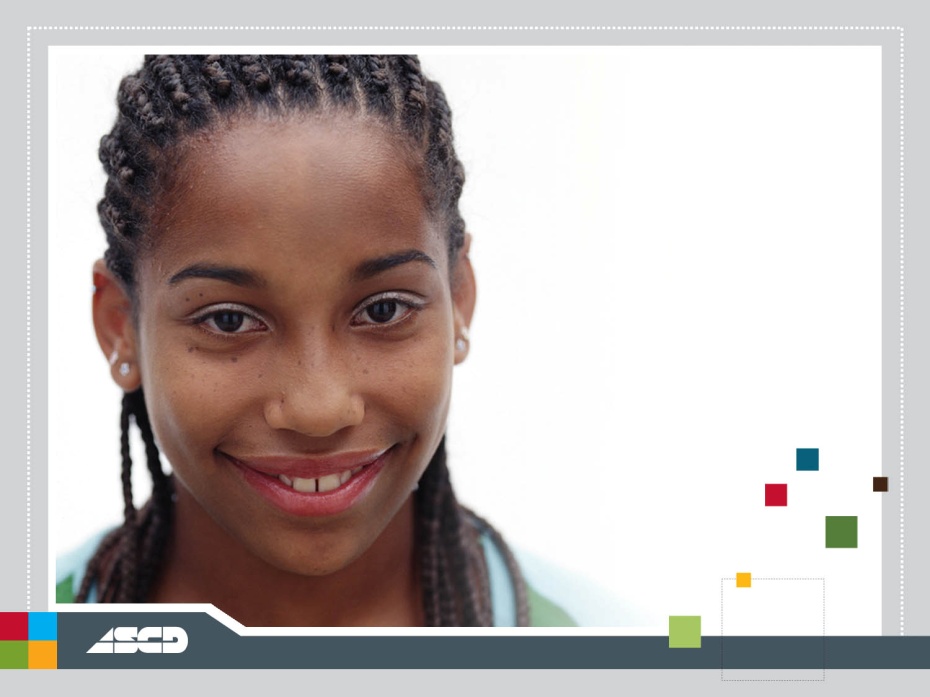 SAFE
HEALTHY
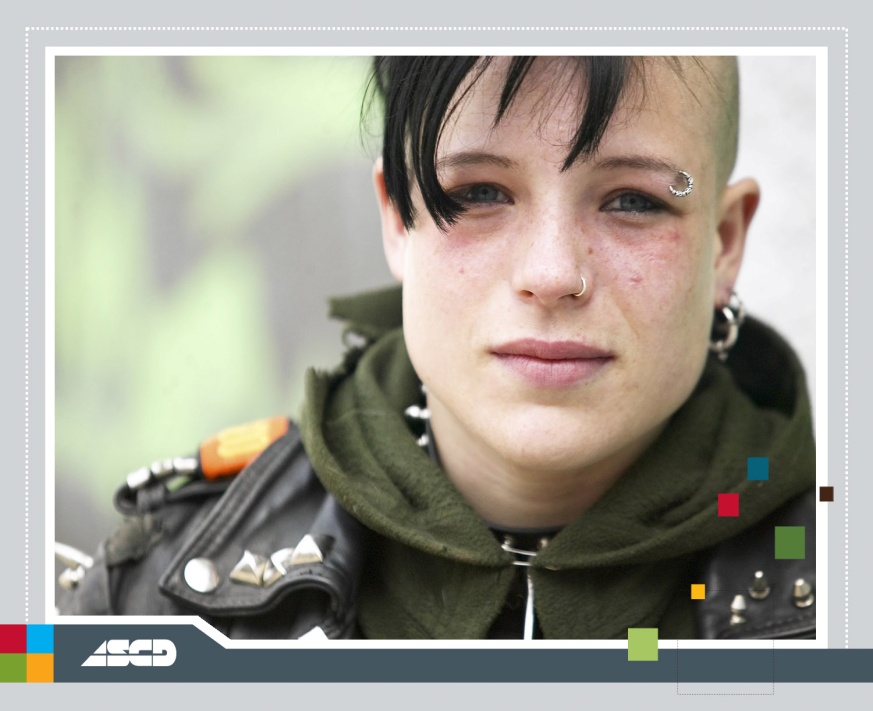 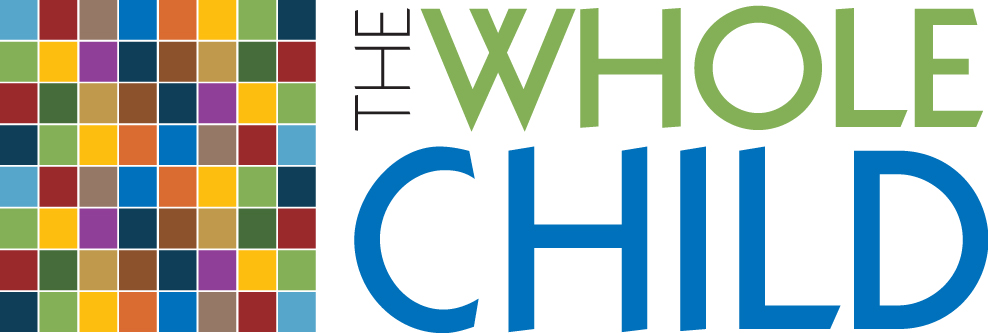 ENGAGED
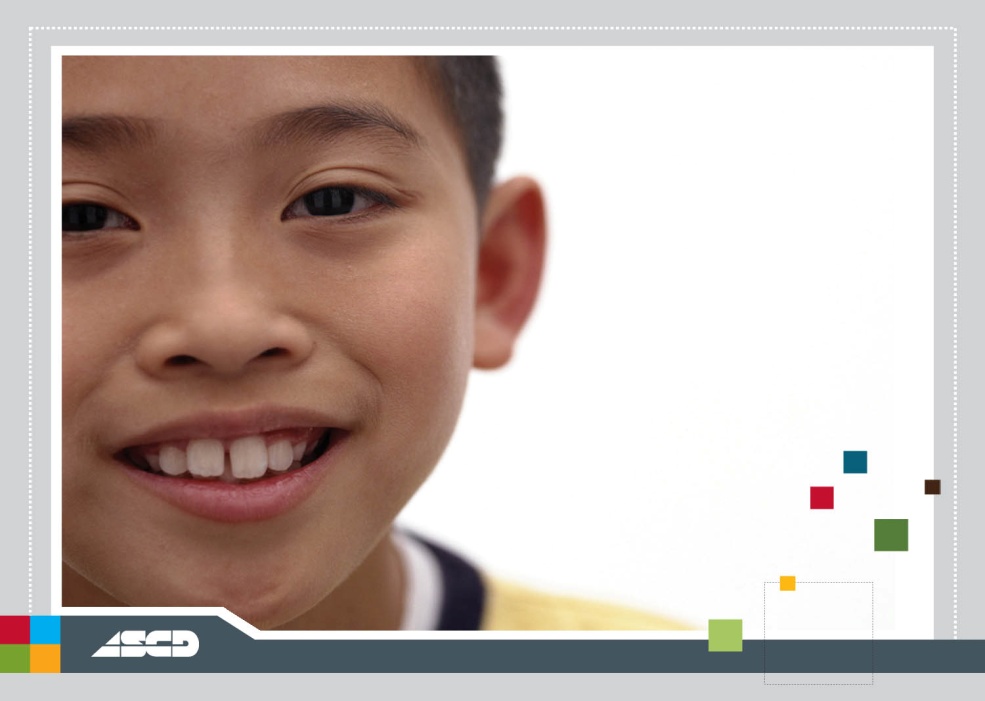 CHALLENGED
SUPPORTED